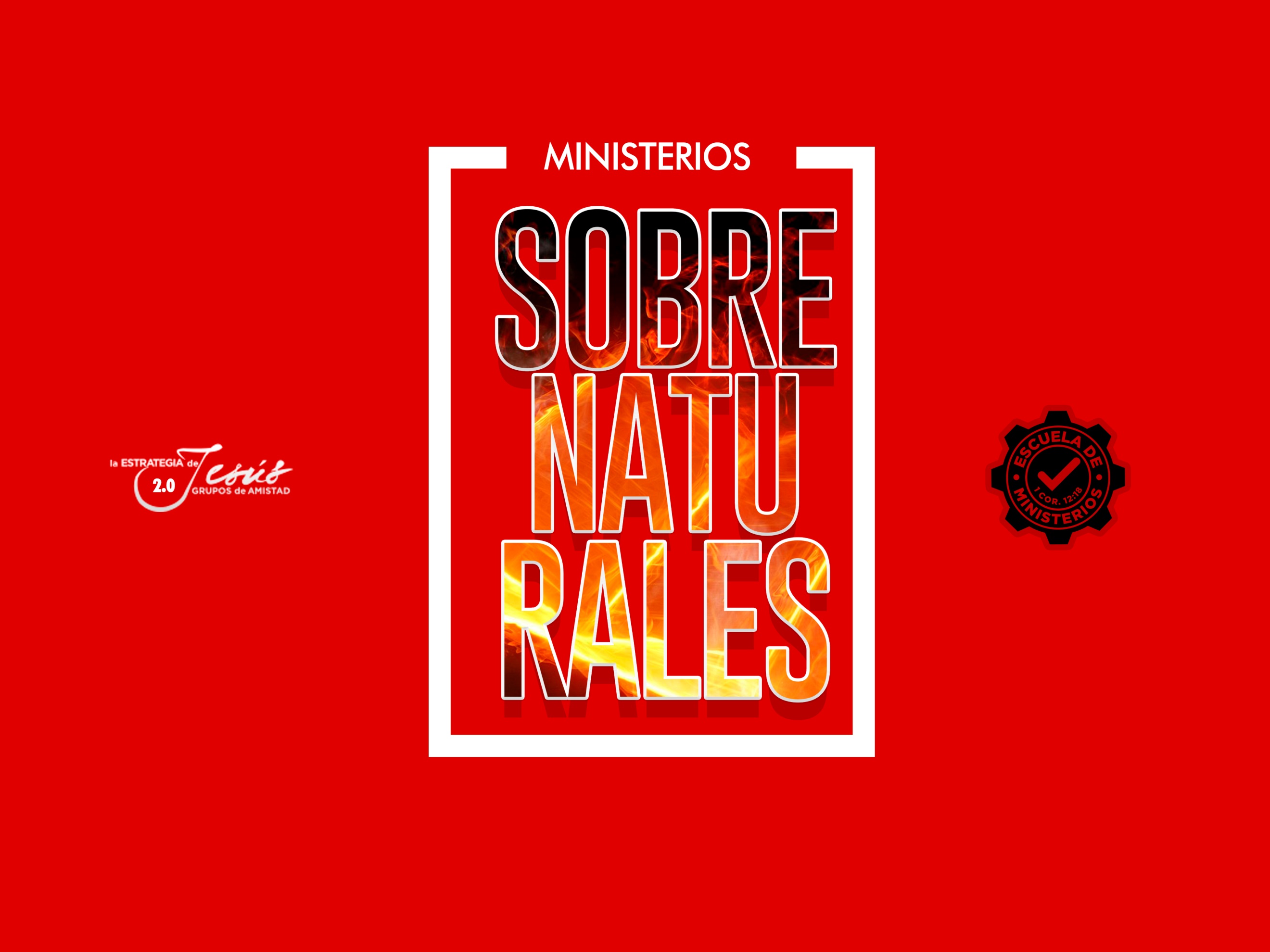 LA IMPORTANCIA DE LOS DONES ESPIRITUALES
TEXTO BÍBLICO: 1 Pedro 4:10,11.
INTRODUCCIÓN
“Cada uno según el don que ha recibido, minístrelo a los otros, como buenos administradores de la multiforme gracia de Dios. Si alguno habla, hable conforme a las palabras de Dios; si alguno ministra, ministre conforme al poder que Dios da, para que en todo sea Dios glorificado por Jesucristo, a quien pertenecen la gloria y el imperio por los siglos de los siglos. Amén.”
Dentro de la espiritualidad de la Iglesia, el Señor ha organizado una operación de poder que resulta esencial: el empleo de los dones del Espíritu. 
Los primeros cristianos, al ser tocados por Dios, manifestaron esta operación.
Por ejemplo: Pedro y Juan iban al templo a la hora de oración, cuando hallaron sentado en la puerta “La Hermosa” a un hombre cojo pidiendo limosna. 
De repente, un poder milagroso hizo al hombre caminar y saltar alabando a Dios. La gente que lo vio fue llena de asombro y admiración, y miles se entregaron a Jesús ese día.
PROPÓSITO
Los dones del Espíritu Santo son la facultad de Dios proporcionada a los cristianos, con el propósito de edificar el cuerpo de Cristo; o dicho de un modo más sencillo: son habilidades especiales que Dios da a los creyentes para que hagan lo que Él les ha mandado hacer, que es básicamente ganar nuevos convertidos y luego retenerlos en la iglesia hasta que alcancen la madurez espiritual.
Este propósito principal de los dones espirituales es enseñado por Pablo en 1 Corintios 12:7: “...a cada uno le es dada la manifestación del Espíritu para provecho”. Así que los dones del Espíritu Santo son dados para edificar a la Iglesia.
Antes de continuar avanzando en el tema, cabe aclarar que los dones del Espíritu Santo y el bautismo del Espíritu Santo muchas veces también llamado “don” son cosas diferentes.
Los dones del Espíritu Santo son otorgamientos sobrenaturales de Dios para ocasiones particulares. El don o bautismo del Espíritu Santo es el poder individual dado por Dios a cada creyente, para su propia salvación personal y para su uso en todo tiempo.
La llenura del creyente con el Espíritu Santo hablando en nuevas lenguas es para su edificación propia o individual (1 Corintios 14:4), mientras que los dones espirituales son para el beneficio de la Iglesia en general.
LOS DONES
La lista de dones espirituales, mencionados por Pablo a los hermanos corintios; incluye sabiduría, ciencia, fe, sanidad, milagros, profecía, discernimiento de espíritus, hablar en lenguas e interpretación de lenguas:
“Porque a éste es dada por el Espíritu palabra de sabiduría; a otro, palabra de ciencia según el mismo Espíritu; a otro, fe por el mismo Espíritu; y a otro, dones de sanidades por el mismo Espíritu. A otro, el hacer milagros; a otro, profecía; a otro, discernimiento de espíritus; a otro, diversos géneros de lenguas; y a otro, interpretación de lenguas”. 1 Corintios 12:8-10.
Los dones espirituales para la Iglesia pueden clasificarse de esta manera: 
A. DONES PARA SABER SOBRENATURALMENTE
1. Palabra de sabiduría
2. Palabra de ciencia
3. Discernimiento de espíritus.
B. DONES PARA ACTUAR SOBRENATURALMENTE

1. Fe
2. Obras milagrosas 
3. Sanidades.
C. DONES PARA HABLAR SOBRENATURALMENTE

1. Profecía
2. Diversas clases de lenguas 
3. Interpretación de lenguas.
Encontramos otra lista de ellos en Romanos 12:4-8: “…en un cuerpo tenemos muchos miembros, pero no todos los miembros tienen la misma función… De manera que, teniendo diferentes dones, según la gracia que nos es dada, si el de profecía, úsese conforme a la medida de la fe; o si de servicio, en servir; o el que enseña, en la enseñanza; el que exhorta, en la exhortación; el que reparte, con liberalidad; el que preside, con solicitud; el que hace misericordia, con alegría”.
SU IMPORTANCIA
Para poder ser verdaderamente eficaces en nuestra misión, es vital que tengamos un entendimiento de la doctrina de los dones del Espíritu y cómo ellos deben operar entre nosotros. Lamentablemente, hoy en día esta es una doctrina descuidada.
El temor al fanatismo espiritualista ha conducido a muchos al formalismo litúrgico y a una reacción contraria al énfasis de la obra del Espíritu en la experiencia personal del cristiano y en la experiencia colectiva de la Iglesia. Esto ha traído gran estancamiento espiritual.
Sin el apropiado énfasis sobre el lugar del Espíritu Santo en la vida del creyente y en la Iglesia misma, no existe vida espiritual real. No podemos tener una iglesia vigorosa si estamos separados del Espíritu. Es imposible un avivamiento espiritual, sin la manifestación de los dones del Espíritu Santo.
La operación de los dones espirituales debe ser algo normal entre nosotros, si queremos ser la iglesia verdadera del cuerpo de Cristo. Hablamos así porque cuando operamos mediante los dones del Espíritu Santo, mostramos el mismo poder de Dios que operó en el cuerpo de nuestro Señor Jesucristo; durante su ministerio terrenal.
Sus palabras fueron muy claras: san Juan 14:12-14: 
“De cierto, de cierto os digo: El que en mí cree, las obras que yo hago, él las hará también; y aún mayores hará, porque yo voy al Padre. Y todo lo que pidiereis al Padre en mi nombre, lo haré, para que el Padre sea glorificado en el Hijo. Si algo pidiereis en mi nombre, yo lo haré”.
Y podemos ver esta poderosa promesa de Jesús cumpliéndose en Hechos 5:12,14–16: 
“Y por la mano de los apóstoles se hacían muchas señales y prodigios en el pueblo... Y los que creían en el Señor aumentaban más, gran número así de hombres como mujeres. Tanto que sacaban los enfermos a las calles, y les ponían en camas y lechos, para que al pasar Pedro, al menos su sombra cayese sobre alguno de ellos. Y aún de las ciudades vecinas muchos venían a Jerusalén, trayendo enfermos y atormentados de espíritus inmundos; y todos eran sanados”.
CONCLUSIÓN
Es realmente emocionante darnos cuenta, de que el mismo poder que operó en Cristo primero; y en la iglesia primitiva después, está disponible todavía hoy para la Iglesia. Dios no quiere que ignoremos cómo Él espera que le sirvamos.
Él nos llama a servirle obedientemente, y para ello nos ha equipado con diferentes dones, para que completemos exitosamente la tarea a la que nos llamó.
Si tú has recibido el bautismo del Espíritu de Dios, sin duda alguna tienes al menos un don espiritual otorgado por Él. Lo que necesitas es enfocarte en el servicio a Dios. ¿Observas una necesidad en tu iglesia? Usa tu don para suplirla. ¿Existen áreas vacías o posiciones vacantes porque en tu iglesia no hay quien pueda ocuparlas? Ora para que Dios te equipe, o equipe a alguien más para esa labor.
Si buscamos su santa presencia y obedecemos su guía, Él siempre nos equipará con los dones espirituales que necesitemos para servirle; para la honra y la gloria de su bendito nombre. Amén.